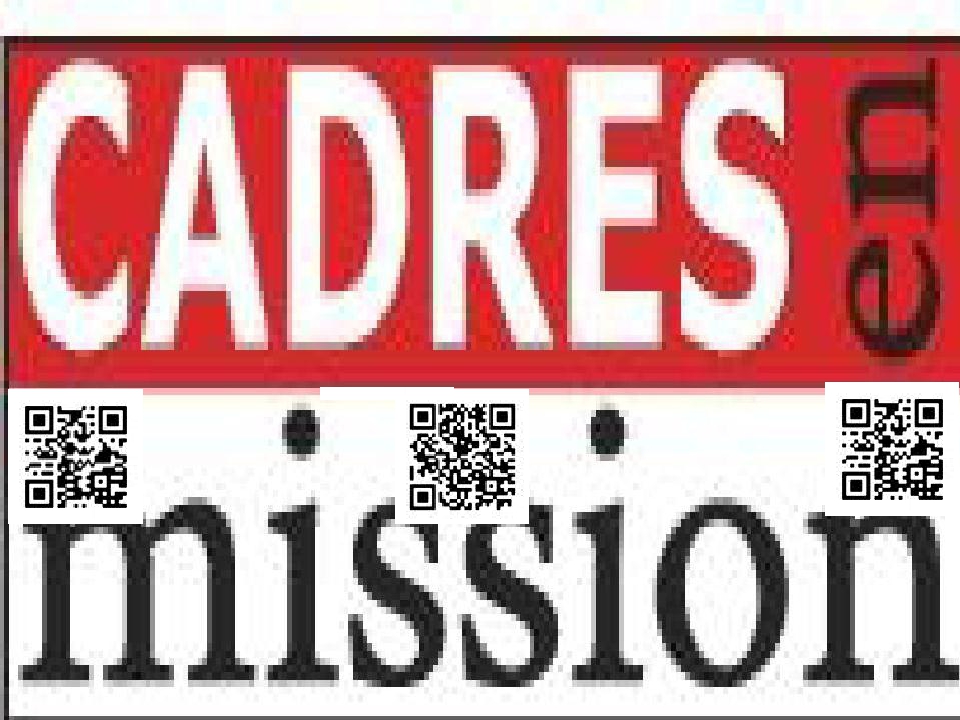 PresentationoftheCompany
ETNEVEN
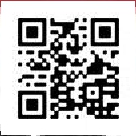 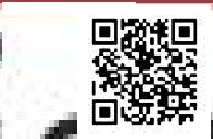 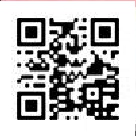 Welcome to our Page
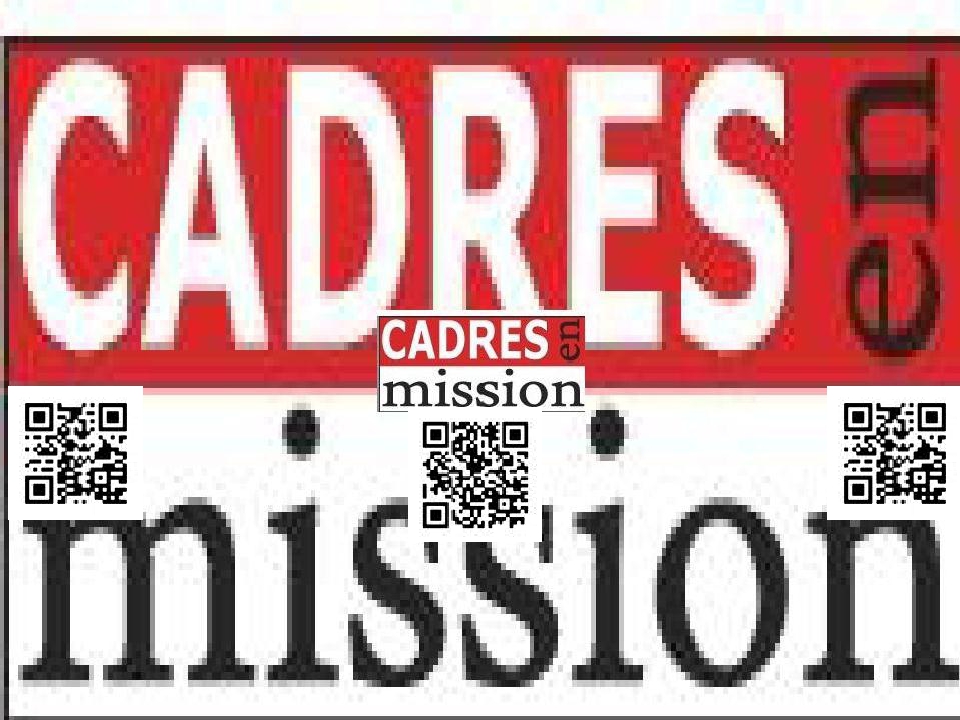 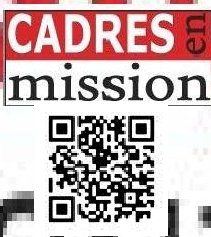 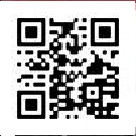 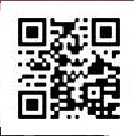 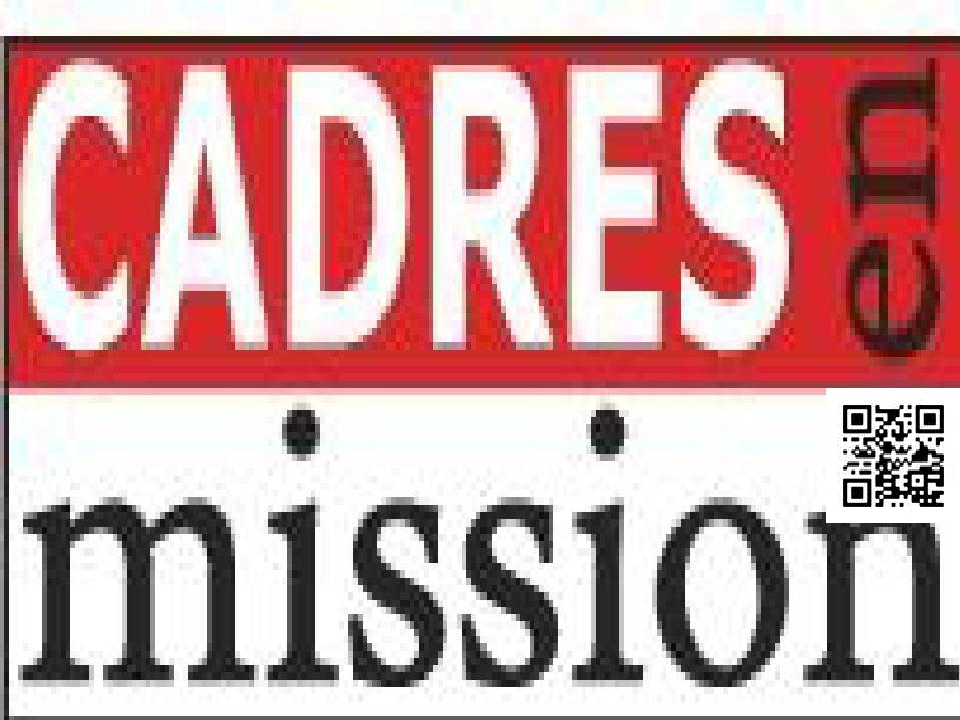 Introduction



The CompanyET NEVEN worksin partnership with the two following organizationsHRFormation&Conseil(SIRET
Number 47953136000028,APEcode8559A,AgrementNumber41570234957totheheadoftheRegionLotharingen)andCADRESenmission(
SIRET   Number: 42415167800028, NAF Code7022Z, Agreement Number52 44 03429 44).
likedirectlyat
Wecanproposeyouforeignlanguagetrainingsanslessons(English,German,Russian,Bulgarian)ingrouplikeindividually,athome
work, for beginner to advance level .
For further information do not hesitate to contact us per emailto the following address et_neven@yahoo.fr
ortothephonenumber(+33)(0)826814404oronskypetothefollowing pseudoscheret_laurentorneli.tomova3

It isalsopossibleto contact us, with the following links :
http://profil.cadremploi.fr/laurent.cheret.1
http://profil.cadremploi.fr/neli.cheret
Intheprecedentlinksclickonlyonthe button«Contact us»
All aks of information wil be treated with a complete discretion.


Yours Faithfully
All the Teamof ET NEVEN
http://www.cheret.tk

Ourpresentationfilescanbedownloadedonthe followinglinks:
http://hydroculture.monforum.net/upload2/upload_fichier/Presentation_Laurent_CHERET.pdf
http://hydroculture.monforum.net/upload2/upload_fichier/Presentation_Neli_CHERET.pdf
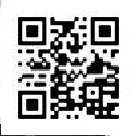 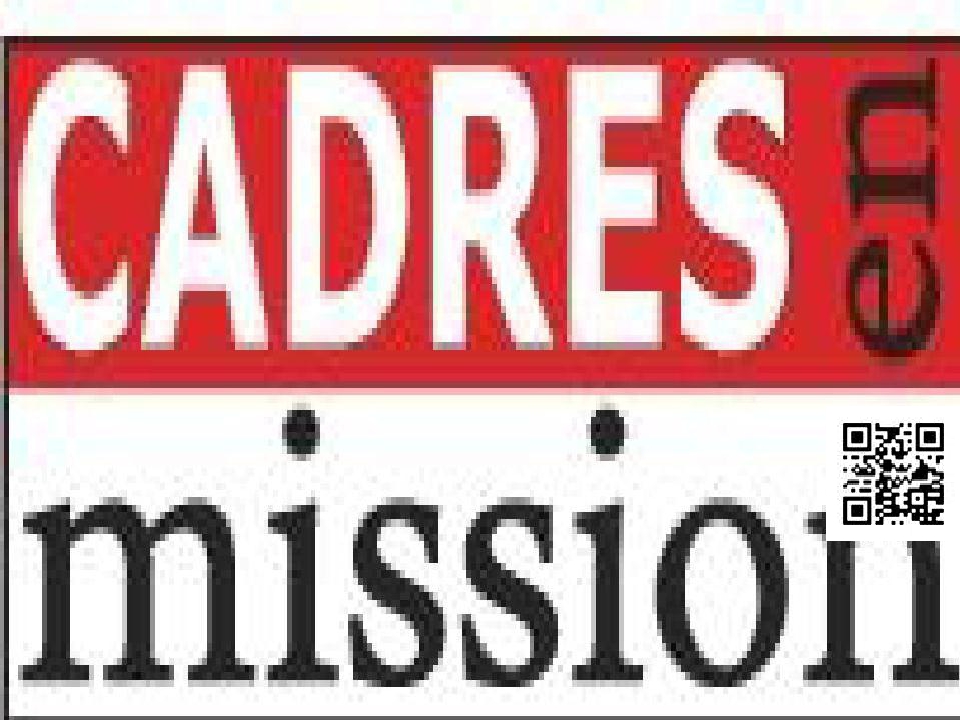 LaurentCHERET’sPresentation








Dear Sirs,

I am a memberof the Company ET NEVEN, that worksin partnership with the two
HRFormation&ConseilHRFormation &Conseil(SIRET Number47953136000028,APEcode8559A,Agrement
organizations
Number41570234957totheheadofthe RegionLotharingen)and CADRESenmission(
SIRET   Number: 42415167800028, NAF Code7022Z, Agreement Number52 44 03429 44).
I can trainings and professional lessons in English and German, but also translations from English/German to French,  ingrouplike
individually,at homelike directly at work, for beginner to advance level .

For further information do not hesitate to contact us per emailto the following address et_neven@yahoo.fr
orto the phone number(+33)(0)82681 44 04 or on skype to the following pseudoscheret_laurent

All aks of information wil be treated with a complete discretion.
YoursSincerely,

All the Teamof ET NEVEN
http://www.cheret.tk
http://u4itel.info
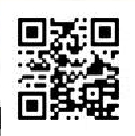 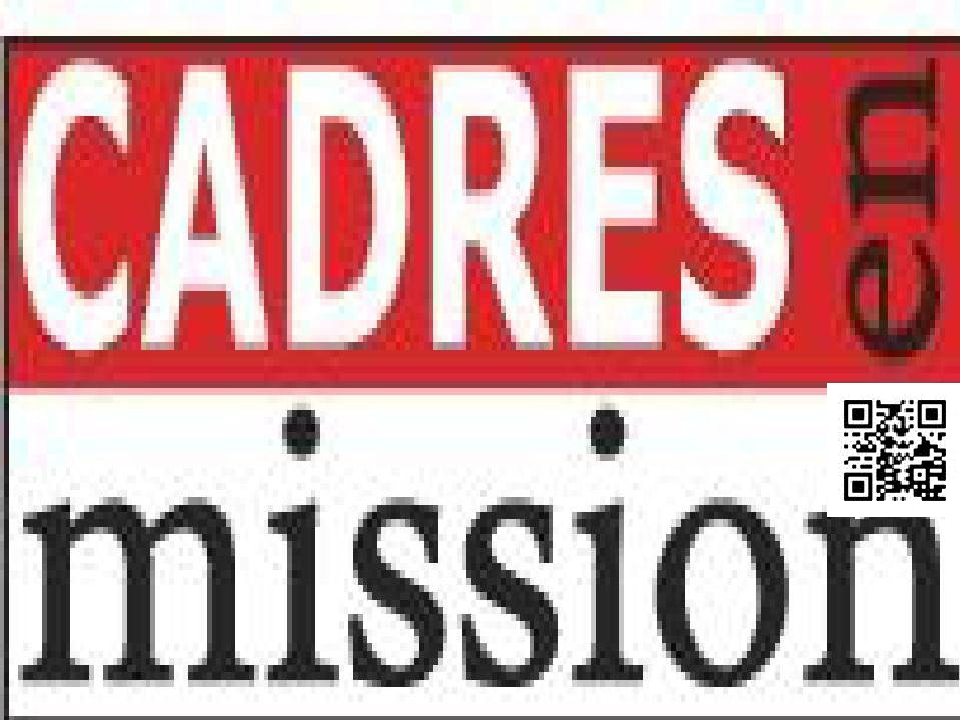 NeliCHERET,bornTOMOVA ‘s
Presentation


Dear Sirs,


I am a memberof the Company ET NEVEN, that worksin partnership with the two
HRFormation&ConseilHRFormation &Conseil(SIRET Number47953136000028,APEcode8559A,Agrement
organizations
Number41570234957totheheadofthe RegionLotharingen)and CADRESenmission(
SIRET   Number: 42415167800028, NAF Code7022Z, Agreement Number52 44 03429 44).
I can trainings and professional lessons in English and German, but also translations from English/Russian/Bulgarian to
English/Russian/Bulgarian,  ingrouplikeindividually,at homelike directly at work, for beginner to advance level .

For further information do not hesitate to contact us per emailto the following address et_neven@yahoo.fr
orto the phone number(+33)(0)82681 44 04 or on skype to the following pseudoscheret_laurent

All aks of information wil be treated with a complete discretion.
YoursSincerely,


All theTeamofET NEVEN
http://www.cheret.tk
http://u4itel.info
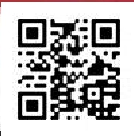 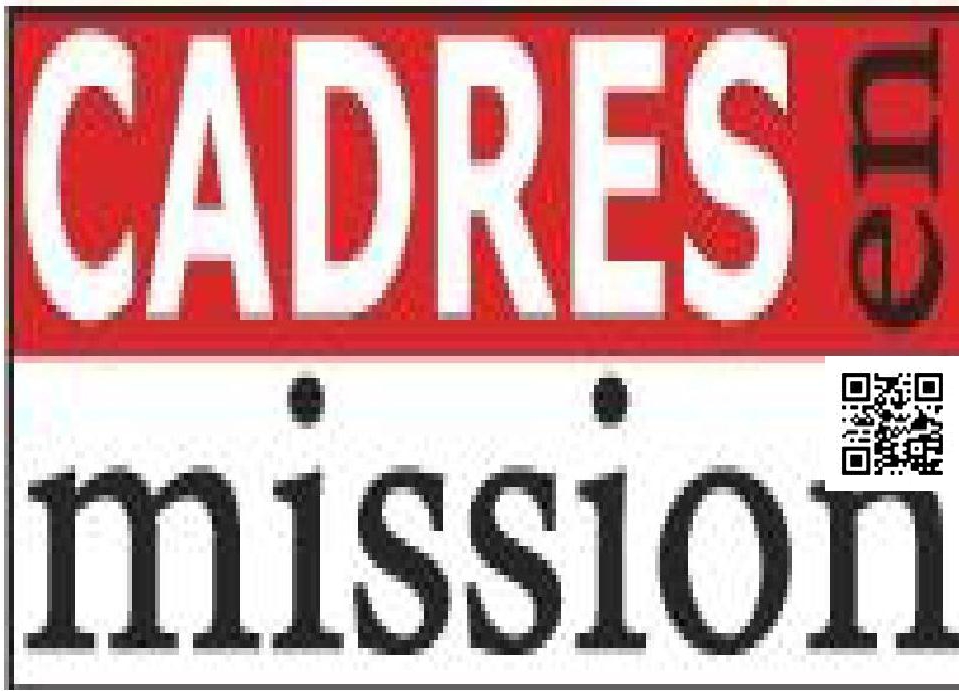 YourSatisfaction isourJob
Dear Sirs,
Weproposeforeignlanguagetrainingsandlessons,correspondingtoyourneedsandrequirements.Alsotoreachyourobjectives,excepttheindividual
lessonsourclass-roomsconsistonlyof   10peopleandnotmore.
Alevelestimationisrealizedatthe start.Aninterviewisalsonecessarytoestimateyourspeakinglevelandalso,toestablishyourreal
motivations and objectives to reach.
Of courseit is important to participate actively duringthe lessons andto work regularly at home.
Wecanalsoensureyouteachinglessonsonskypeorinvideoconferencetoallowyoutoimproveyourunderstandinglevelandreachtheperfect
accentuation.
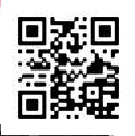 Itisalsopossibletoensurelessonsforchildren.Ofcoursethelearningmeansarenotthesamesforchildrenandadults.Asfaraschildrenareconcerned,
educationalfunteachingmeansareusedtoteachforeignlanguagestochildren,whereasforadultsandragogicalteachingmeansareused.
Best Regards,
All the Team of ET NEVEN
http://www.cheret.tk
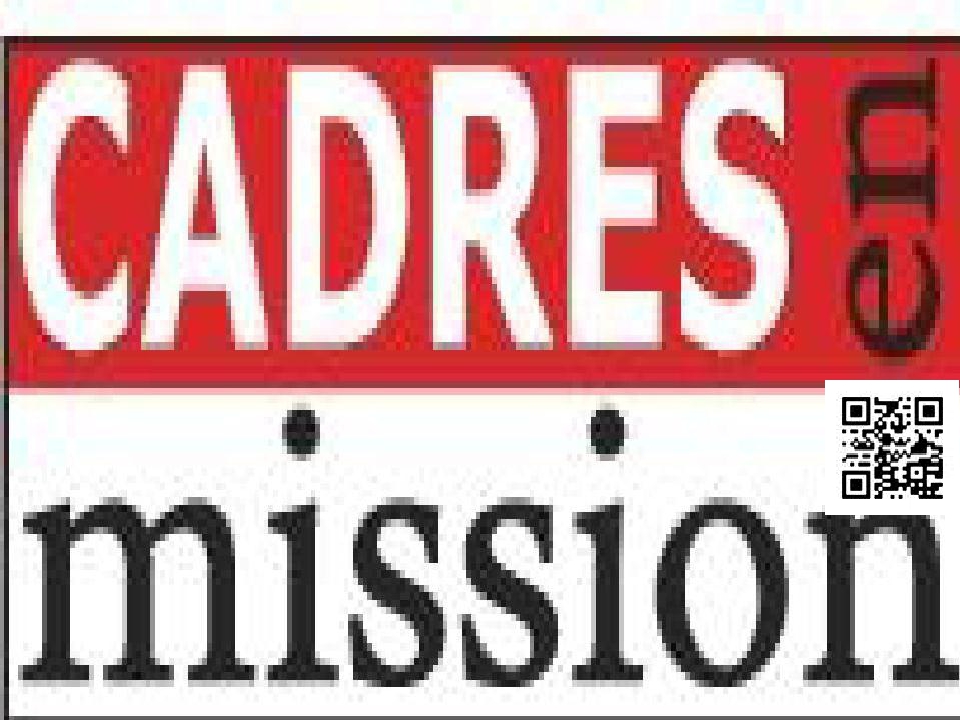 CollaborationConditions
Dear Sirs,
We aimnot only to satisfy you,butalsoto help you and reach your linguistic objectives.
Yourlessonscan be paidbyyourselves, whetheritconsistsofprivate orprofessionalframe,butalso byyour company.Thatcanbe
negotiatedas soonasthelessonsstart.According thelevel,studentor lessonnumber,the price can also bereviewed.Itismore
interestingifyou allowustohave newstudents.Forinstanceifyouparticipate directlytoobtain anewstudentfortenhours,yourprice
can be reduced according to the number of students, that you can bring us.
Whenyoudecidetobesubscribedforlessons,ourpriceconsistsofsubscriptiontasksandthefirstlesson,ifyoudecidenottotakedirectlyapackage
withtenlessonsandtheymustbe paid within seven days,afteryou aresubscribed.
TheorganizationCADRES en missionestablishestheorder.
Best Regards,
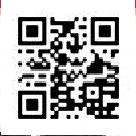 All the Teamof ET NEVEN
http://www.cheret.tk
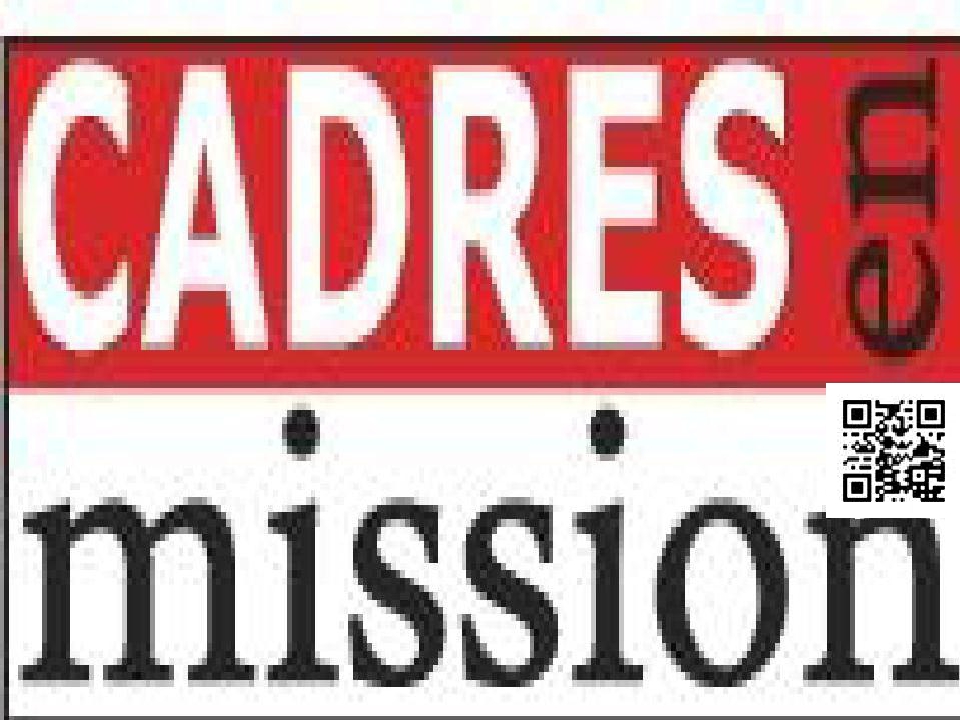 CONTACTS
Dear Sirs,
For further information we are available to give you it.
Do not hesitate to contact usper emailto the following addresset_neven@yahoo.fr
Or to call usto the phone number   0826 81 44 04
Or on skype to the following pseudoscheret_laurent or neli.tomova3
It isalsopossibleto usethe following links :
http://profil.cadremploi.fr/laurent.cheret.1
http://profil.cadremploi.fr/neli.cheret
Click only on "Contact"
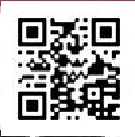 Yours Sincerely,
All the Teamof ET NEVEN
http://www.cheret.tk
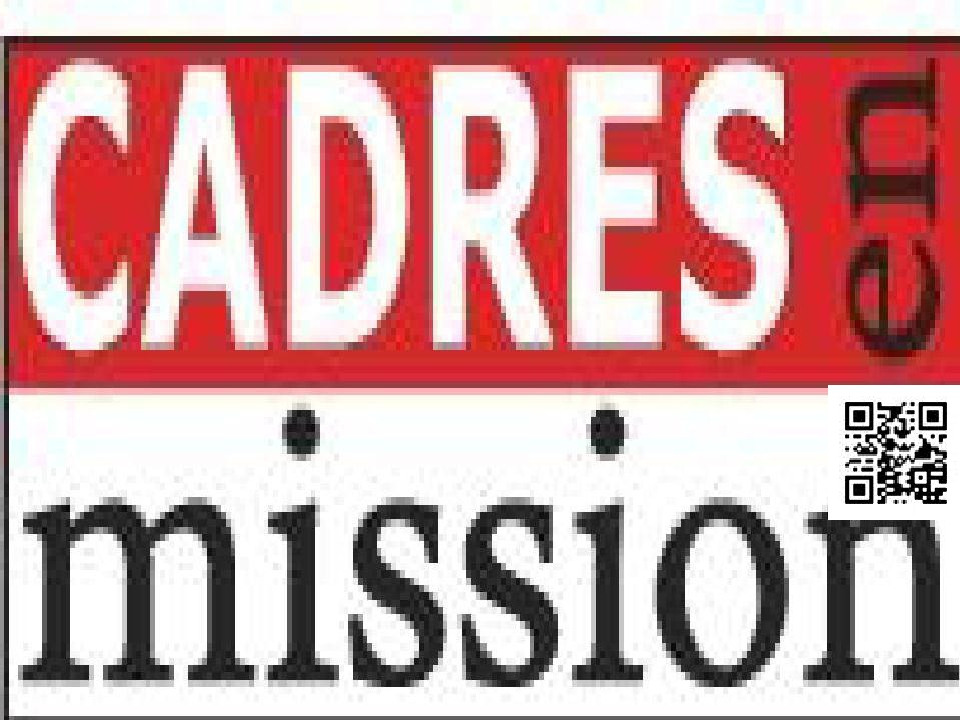 INFORMATION
Do not hesitate to download free, our PDF files, on the following links :
http://hydroculture.monforum.net/upload2/upload_fichier/Presentation_Laurent_CHERET.pdf
http://hydroculture.monforum.net/upload2/upload_fichier/Presentation_Neli_CHERET.pdf
Thankyou very muchinadvance.
Yours Faithfully,
All the Teamof ET NEVEN
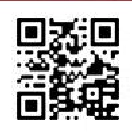 http://www.cheret.tk
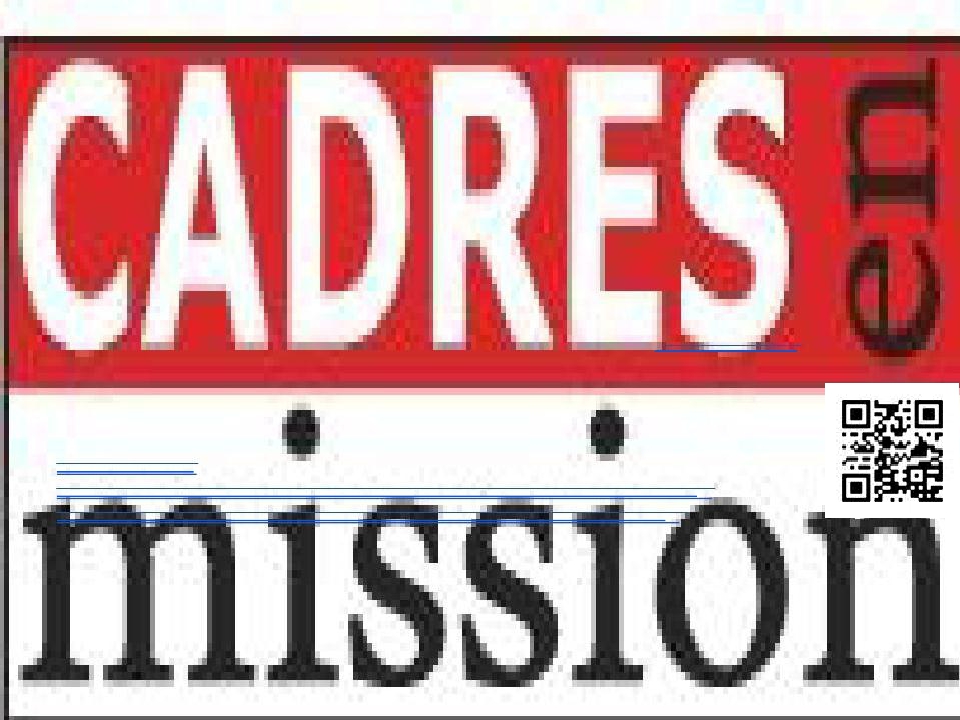 MissionDuration



The Company ET NEVEN works in partnership with the two following

organizations   CADRES en missionet HR Formation&Conseil.
Weworkintheframeofwageporterage.Thewageporterageconsistsofshort-time,missionswithawell-definedobjectivesandaimsandpurposes.That
correspondsperfectlytotheneedsofmostofcompanies,thatcannotcreatehirefull-timeorshort-timeemployees.Theirneedsareinshort-timeand
clearintheframeofactualslump.Possiblyitispossibletoworktogoetherinthetimeforseveralshort-timemissionsandallmissionsareindependent
onesfromptheothers.
Forfurtherinformationdonothesitatetocontactus  tothe followingelectronicaddress
et_neven@yahoo.frortothephone
number  au(+33)(0)826814404or on skype to the following pseudoscheret_laurent or neli.tomova3


Best Regards,
All the Team of ET NEVEN
http://www.cheret.tk
http://hydroculture.monforum.net/upload2/upload_fichier/Presentation_Laurent_CHERET.pdf
http://hydroculture.monforum.net/upload2/upload_fichier/Presentation_Neli_CHERET.pdf
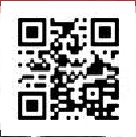